Slovesa 2
100 % 		50%			0 %
Rozumět 	„rozumí“		„rozumí“		
Umět		„Brr“			„Umí“			„Brr“
Znát		„Zná“			„Zná“			

francouzština
angličtina
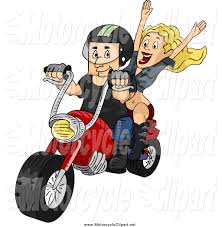 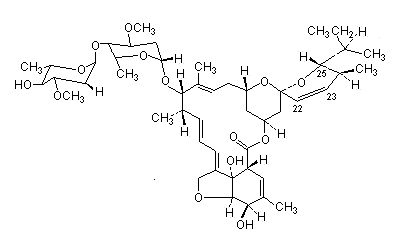 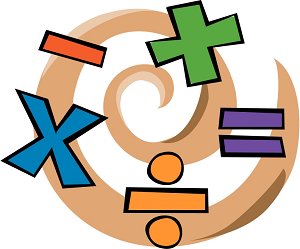 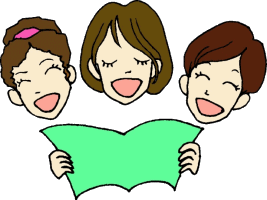 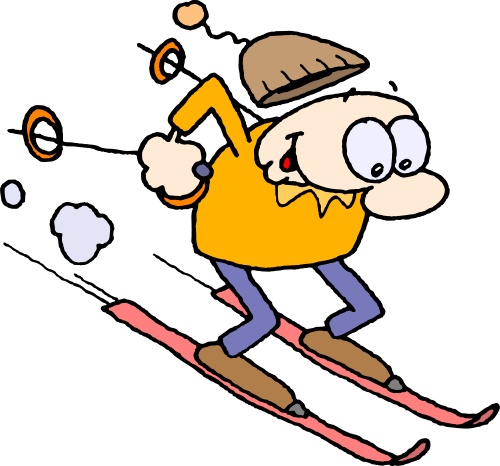 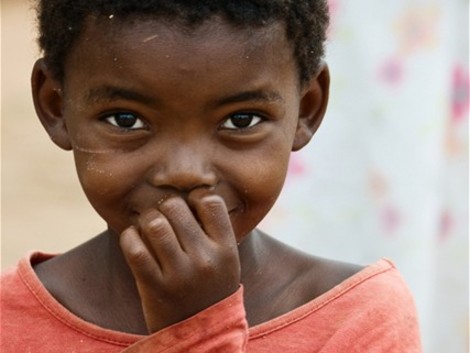 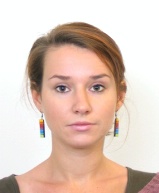 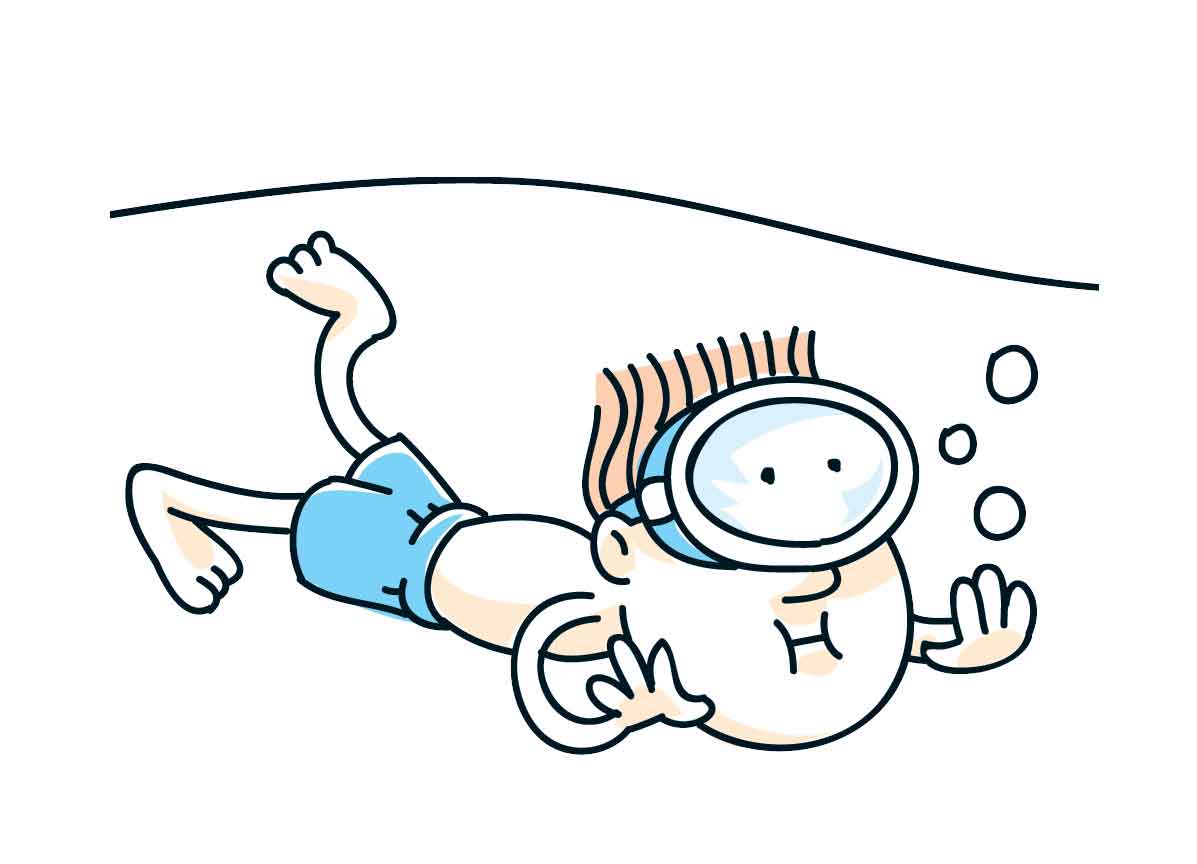 100 % 		50%			0 %

Vědět		„Ví“			„Ví ví ví“		
Chtít		„Chci“					„Nechci“
Pamatovat	„P“			„Pamatuje“		„P“
							„Nepamatuje“
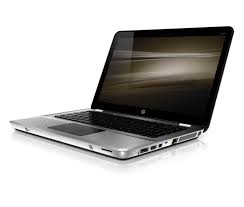 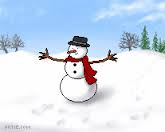 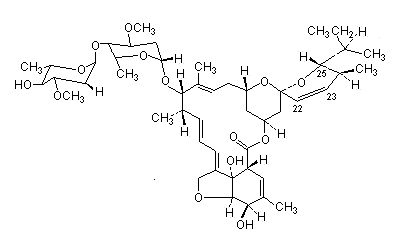 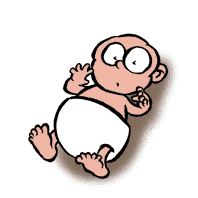 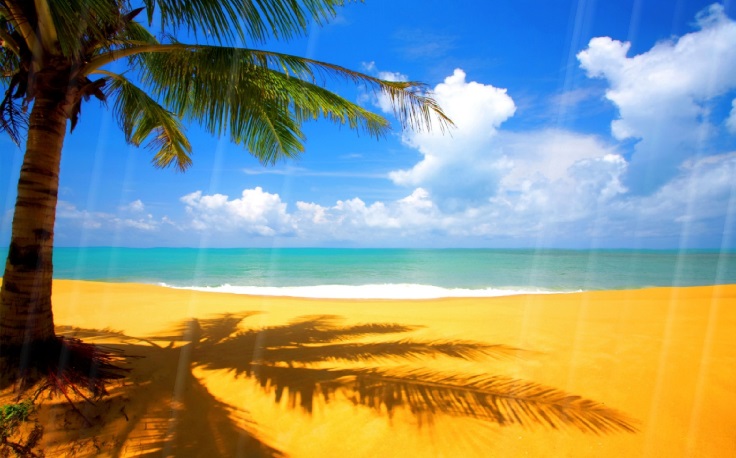 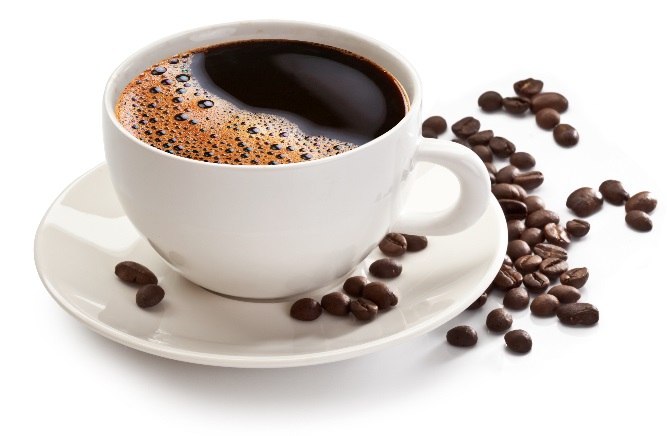 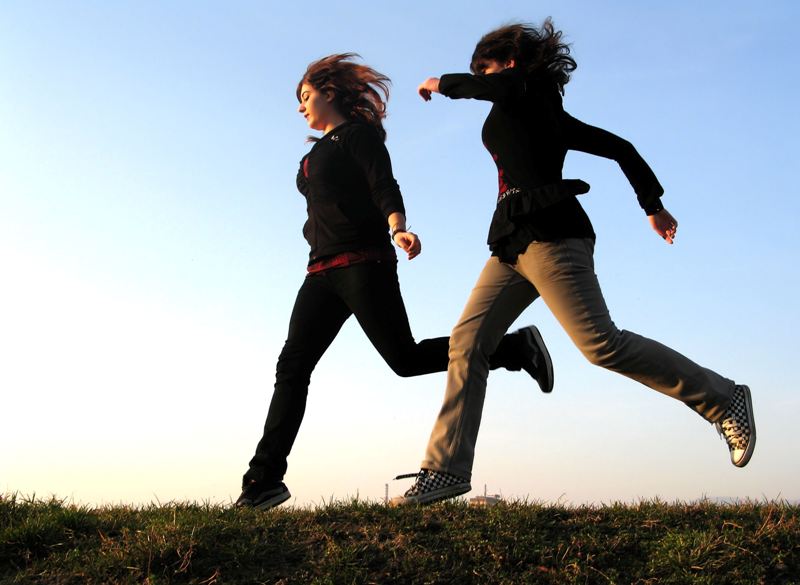 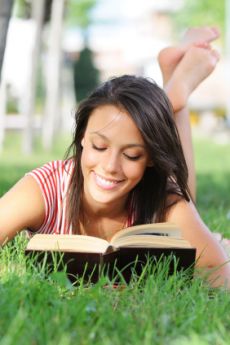 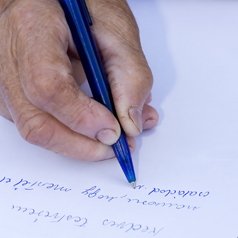 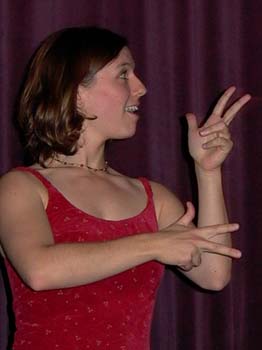 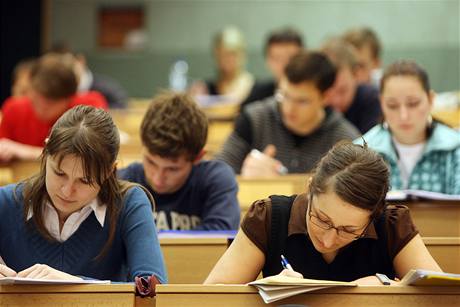 Hra na jména 
Hra tichá pošta 